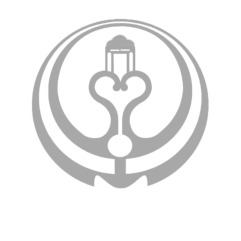 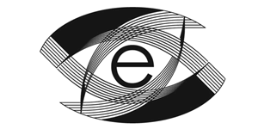 عنوان درس
عنوان جلسه
در صورت تمایل در این قسمت یک عکس مرتبط با درس را قرار دهید
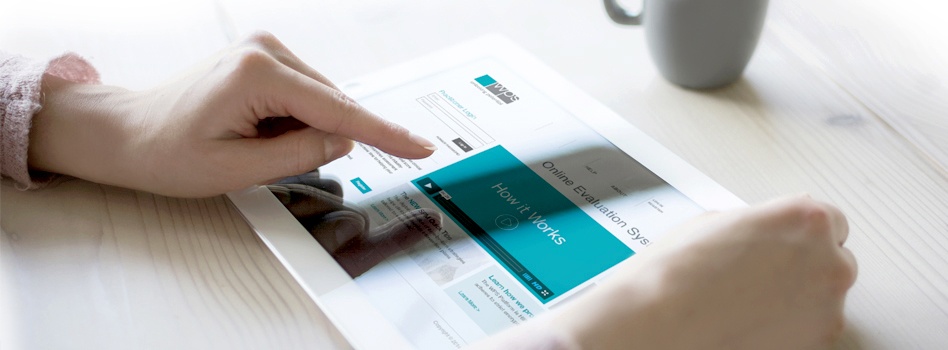 نام و نام خانوادگی استاد
رشته تخصصی
رتبه علمی و گروه آموزشی
با همکاری دانشکده مجازی و قطب علمی آموزش الکترونیکیمعاونت آموزشی دانشگاه علوم پزشکی شیراز
شناسه درس
این محتوای الکترونیکی در دانشکده مجازی دانشگاه علوم پزشکی شیراز ساخته شده است و  مالکیت معنوی و  کلیه حقوق آن متعلق به معاونت آموزشی دانشگاه علوم پزشکی شیراز می باشد.
مشخصات استاد
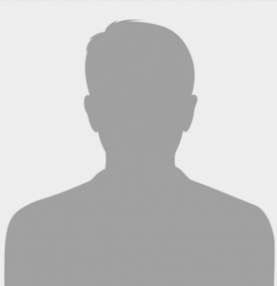 درباره ما
با همکاری دانشکده مجازی و قطب علمی آموزش الکترونیکی و معاونت آموزشی دانشگاه علوم پزشکی شیراز
رئیس دانشکده مجازی و قطب علمی آموزش الکترونیکی: دکتر مجید رضا فرخی؛ دکتری تخصصی و استاد گروه جراحی مغز و اعصاب
معاون توسعه آموش مجازی و تولید محتوای الکترونیکی: دکتر زهرا کریمیان؛ دکتری تخصصی مدیریت آموزش عالی و استادیار گروه یادگیری الکترونیکی
هدف کلی درس
هدف کلی:
.
.
مفاهیم کلیدی
در این بخش مواردی را که لازم است از جلسات قبل به عنوان پیش نیاز مطلب بیان نمایید یا نکاتی که لازم است ذکر شود تا در یادگیری مبحث جدید موثر باشد را بیان نمایید

...................................................................................
...................................................................................
...................................................................................
...................................................................................
1. عنوان اسکو (گفتار اول)
اهداف یادگیری
در انتهای این مبحث از یادگیرنده انتظار می رود:
...................................................................................
...................................................................................
...................................................................................
...................................................................................
1-1. عنوان پاراگراف یا مطلب اول
لطفا توضیحات مربوط به این اسلاید را در این تکست باکس قرار دهید. در صورتی که متن مورد نظر را از فایل دیگری به این فایل منتقل می کنید، پس از copy وpaste  کردن، گزینه keep text only را انتخاب نمایید.
2-1. عنوان پاراگراف یا مطلب دوم
لطفا توضیحات مربوط به این اسلاید را در این تکست باکس قرار دهید. در صورتی که متن مورد نظر را از فایل دیگری به این فایل منتقل می کنید، پس از copy وpaste  کردن، گزینه keep text only را انتخاب نمایید.
3-1. عنوان پاراگراف یا مطلب سوم
لطفا توضیحات مربوط به این اسلاید را در این تکست باکس قرار دهید. در صورتی که متن مورد نظر را از فایل دیگری به این فایل منتقل می کنید، پس از copy وpaste  کردن، گزینه keep text only را انتخاب نمایید.
4-1. عنوان پاراگراف یا مطلب چهارم
لطفا توضیحات مربوط به این اسلاید را در این تکست باکس قرار دهید. در صورتی که متن مورد نظر را از فایل دیگری به این فایل منتقل می کنید، پس از copy وpaste  کردن، گزینه keep text only را انتخاب نمایید.
5-1. عنوان پاراگراف یا مطلب پنجم
لطفا توضیحات مربوط به این اسلاید را در این تکست باکس قرار دهید. در صورتی که متن مورد نظر را از فایل دیگری به این فایل منتقل می کنید، پس از copy وpaste  کردن، گزینه keep text only را انتخاب نمایید.
خود ارزیابی
لطفا 5 سوال چهار گزینه ای برای این قطعه طراحی نمایید.

نکته: آزمون ها بایستی با نرم افزار انتخابی شما Articulate Studio استوری لاین یا Ispring (در قسمت Quizmaker) طراحی شوند.
2. عنوان اسکو (گفتار دوم)
اهداف یادگیری
در انتهای این مبحث از یادگیرنده انتظار می رود:
...................................................................................
...................................................................................
...................................................................................
...................................................................................
1-2. عنوان پاراگراف یا مطلب اول
لطفا توضیحات مربوط به این اسلاید را در این تکست باکس قرار دهید. در صورتی که متن مورد نظر را از فایل دیگری به این فایل منتقل می کنید، پس از copy وpaste  کردن، گزینه keep text only را انتخاب نمایید.
2-2. عنوان پاراگراف یا مطلب دوم
لطفا توضیحات مربوط به این اسلاید را در این تکست باکس قرار دهید. در صورتی که متن مورد نظر را از فایل دیگری به این فایل منتقل می کنید، پس از copy وpaste  کردن، گزینه keep text only را انتخاب نمایید.
3-2. عنوان پاراگراف یا مطلب سوم
لطفا توضیحات مربوط به این اسلاید را در این تکست باکس قرار دهید. در صورتی که متن مورد نظر را از فایل دیگری به این فایل منتقل می کنید، پس از copy وpaste  کردن، گزینه keep text only را انتخاب نمایید.
4-2. عنوان پاراگراف یا مطلب چهارم
لطفا توضیحات مربوط به این اسلاید را در این تکست باکس قرار دهید. در صورتی که متن مورد نظر را از فایل دیگری به این فایل منتقل می کنید، پس از copy وpaste  کردن، گزینه keep text only را انتخاب نمایید.
5-2. عنوان پاراگراف یا مطلب پنجم
لطفا توضیحات مربوط به این اسلاید را در این تکست باکس قرار دهید. در صورتی که متن مورد نظر را از فایل دیگری به این فایل منتقل می کنید، پس از copy وpaste  کردن، گزینه keep text only را انتخاب نمایید.
خود ارزیابی
لطفا 5 سوال چهار گزینه ای برای این قطعه طراحی نمایید.

نکته: آزمون ها بایستی با نرم افزار انتخابی شما Articulate Studio استوری لاین یا Ispring (در قسمت Quizmaker) طراحی شوند.
3. عنوان اسکو (گفتار سوم)
اهداف یادگیری
در انتهای این مبحث از یادگیرنده انتظار می رود:
...................................................................................
...................................................................................
...................................................................................
...................................................................................
1-3. عنوان پاراگراف یا مطلب اول
لطفا توضیحات مربوط به این اسلاید را در این تکست باکس قرار دهید. در صورتی که متن مورد نظر را از فایل دیگری به این فایل منتقل می کنید، پس از copy وpaste  کردن، گزینه keep text only را انتخاب نمایید.
2-3. عنوان پاراگراف یا مطلب دوم
لطفا توضیحات مربوط به این اسلاید را در این تکست باکس قرار دهید. در صورتی که متن مورد نظر را از فایل دیگری به این فایل منتقل می کنید، پس از copy وpaste  کردن، گزینه keep text only را انتخاب نمایید.
3-3. عنوان پاراگراف یا مطلب سوم
لطفا توضیحات مربوط به این اسلاید را در این تکست باکس قرار دهید. در صورتی که متن مورد نظر را از فایل دیگری به این فایل منتقل می کنید، پس از copy وpaste  کردن، گزینه keep text only را انتخاب نمایید.
4-3. عنوان پاراگراف یا مطلب چهارم
لطفا توضیحات مربوط به این اسلاید را در این تکست باکس قرار دهید. در صورتی که متن مورد نظر را از فایل دیگری به این فایل منتقل می کنید، پس از copy وpaste  کردن، گزینه keep text only را انتخاب نمایید.
5-3. عنوان پاراگراف یا مطلب پنجم
لطفا توضیحات مربوط به این اسلاید را در این تکست باکس قرار دهید. در صورتی که متن مورد نظر را از فایل دیگری به این فایل منتقل می کنید، پس از copy وpaste  کردن، گزینه keep text only را انتخاب نمایید.
خود ارزیابی
لطفا 5 سوال چهار گزینه ای برای این قطعه طراحی نمایید.

نکته: آزمون ها بایستی با نرم افزار انتخابی شما Articulate Studio استوری لاین یا Ispring (در قسمت Quizmaker) طراحی شوند.
4. عنوان اسکو (گفتار چهارم)
اهداف یادگیری
در انتهای این مبحث از یادگیرنده انتظار می رود:
...................................................................................
...................................................................................
...................................................................................
...................................................................................
1-4. عنوان پاراگراف یا مطلب اول
لطفا توضیحات مربوط به این اسلاید را در این تکست باکس قرار دهید. در صورتی که متن مورد نظر را از فایل دیگری به این فایل منتقل می کنید، پس از copy وpaste  کردن، گزینه keep text only را انتخاب نمایید.
2-4. عنوان پاراگراف یا مطلب دوم
لطفا توضیحات مربوط به این اسلاید را در این تکست باکس قرار دهید. در صورتی که متن مورد نظر را از فایل دیگری به این فایل منتقل می کنید، پس از copy وpaste  کردن، گزینه keep text only را انتخاب نمایید.
3-4. عنوان پاراگراف یا مطلب سوم
لطفا توضیحات مربوط به این اسلاید را در این تکست باکس قرار دهید. در صورتی که متن مورد نظر را از فایل دیگری به این فایل منتقل می کنید، پس از copy وpaste  کردن، گزینه keep text only را انتخاب نمایید.
4-4. عنوان پاراگراف یا مطلب چهارم
لطفا توضیحات مربوط به این اسلاید را در این تکست باکس قرار دهید. در صورتی که متن مورد نظر را از فایل دیگری به این فایل منتقل می کنید، پس از copy وpaste  کردن، گزینه keep text only را انتخاب نمایید.
5-4. عنوان پاراگراف یا مطلب پنجم
لطفا توضیحات مربوط به این اسلاید را در این تکست باکس قرار دهید. در صورتی که متن مورد نظر را از فایل دیگری به این فایل منتقل می کنید، پس از copy وpaste  کردن، گزینه keep text only را انتخاب نمایید.


شما تا 7  اسکو یا گفتار می توانید ادامه دهید
خود ارزیابی
لطفا 5 سوال چهار گزینه ای برای این قطعه طراحی نمایید.

نکته: آزمون ها بایستی با نرم افزار انتخابی شما Articulate Studio استوری لاین یا Ispring (در قسمت Quizmaker) طراحی شوند.
خلاصه درس
لطفا خلاصه ای از کل مباحث تدریس شده در این جلسه را، در این اسلاید بیان نمایید.

الزاما نیازی به صوت استاد نیست و شما می توانید با یک موسیقی بسیار ملایم صرفا خلاصه مطالب رابه صورت متنی یا تصویری نمایش دهید
منابع درس
1. لطفا منابع مورد استفاده در این ارائه را با فرمت APA ذکر نمایید.
آزمون پایانی
لطفا 10 سوال چهار گزینه ای برای این قطعه طراحی نمایید.

نکته: آزمون ها بایستی با نرم افزار انتخابی شما Articulate Studio استوری لاین یا Ispring (در قسمت Quizmaker) طراحی شوند.